Year 3 | Week 7 | Day 2
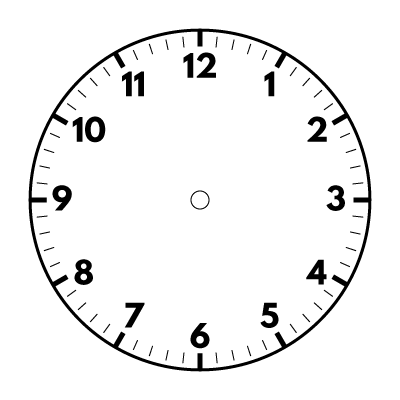 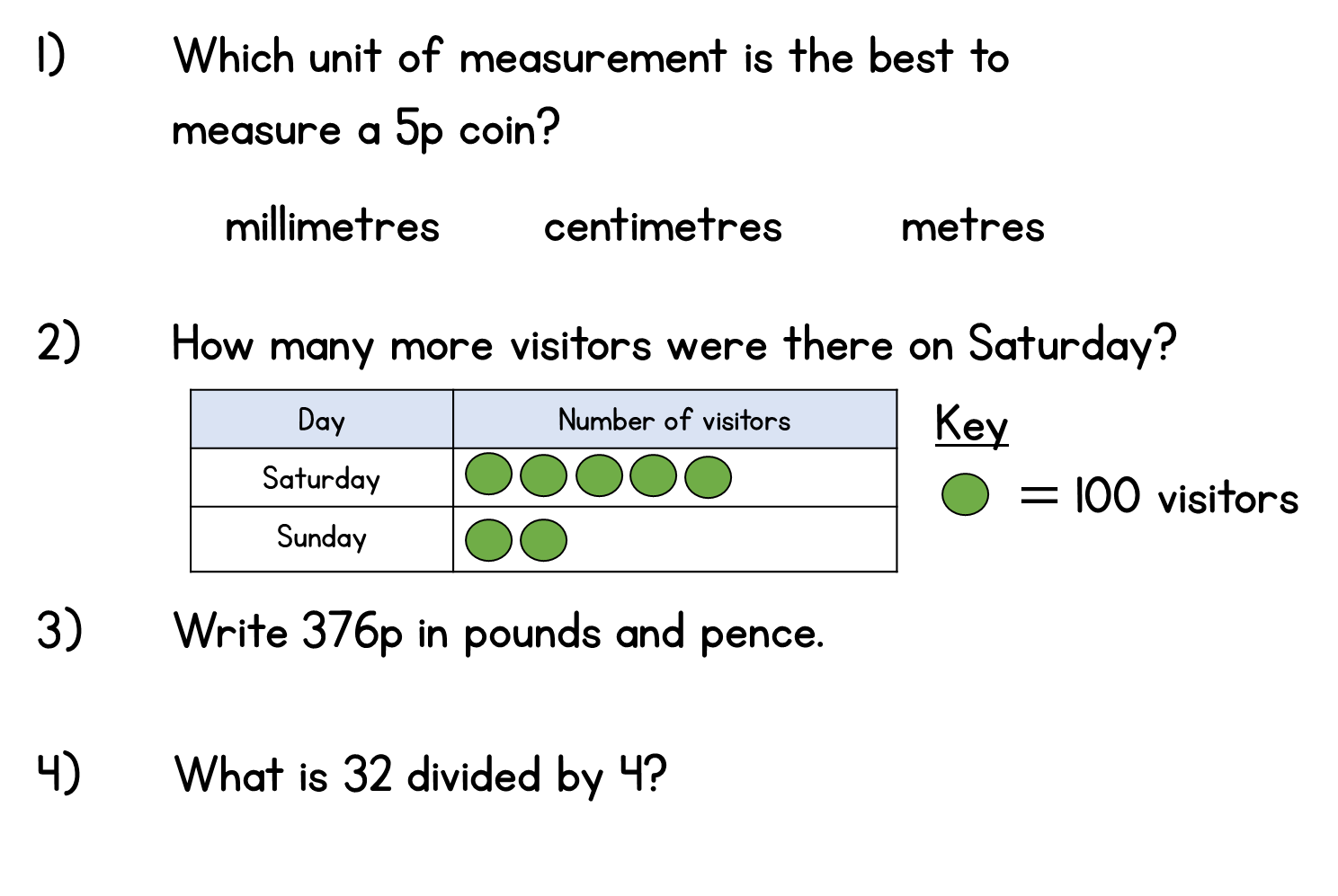 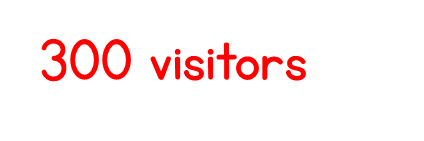 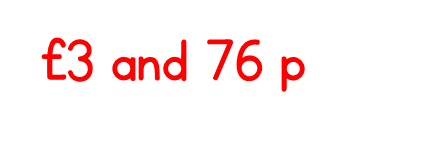 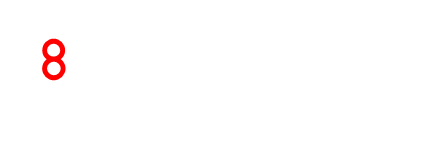 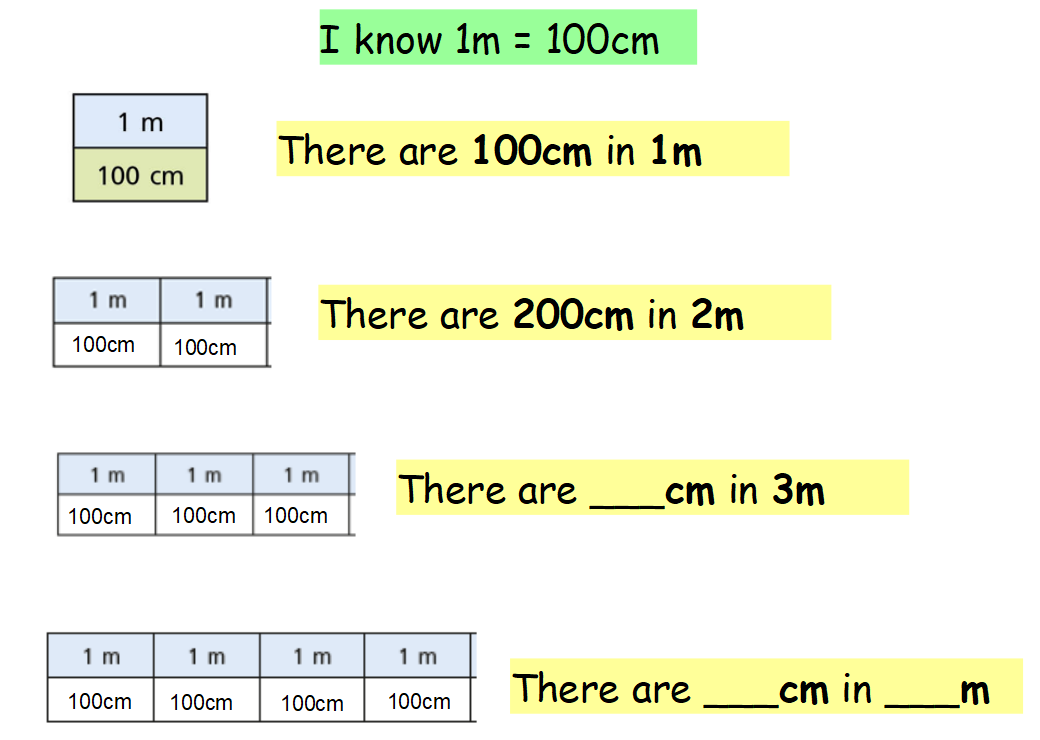 300
400
4
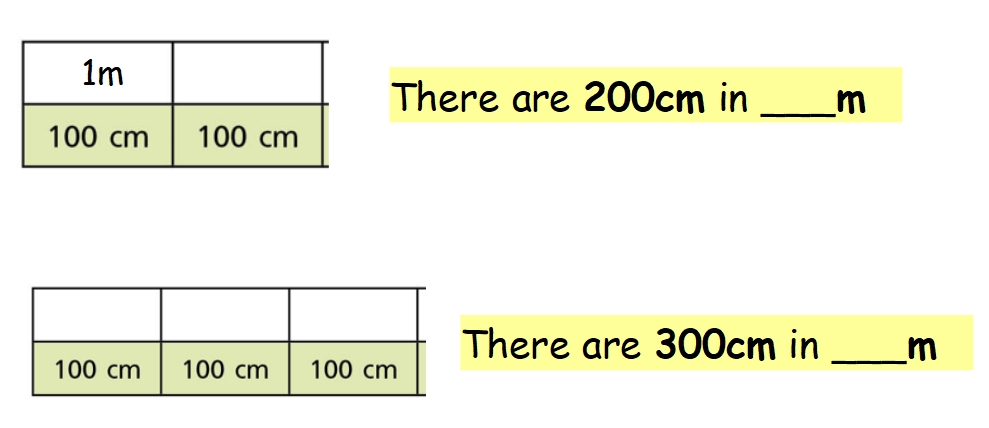 1m
2
1m
1m
1m
3
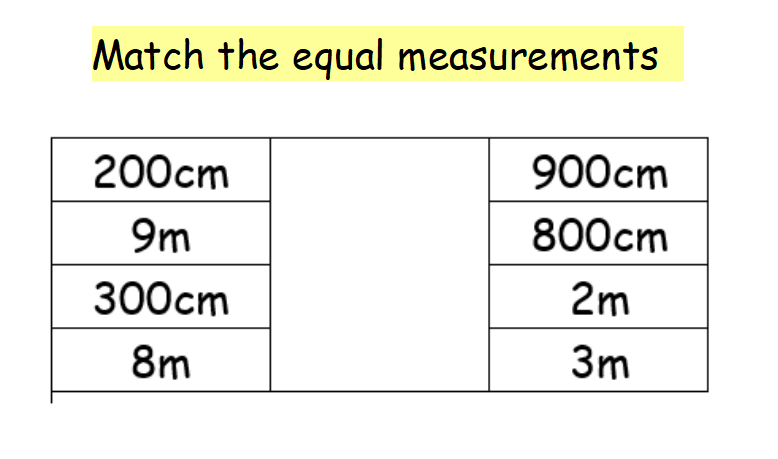 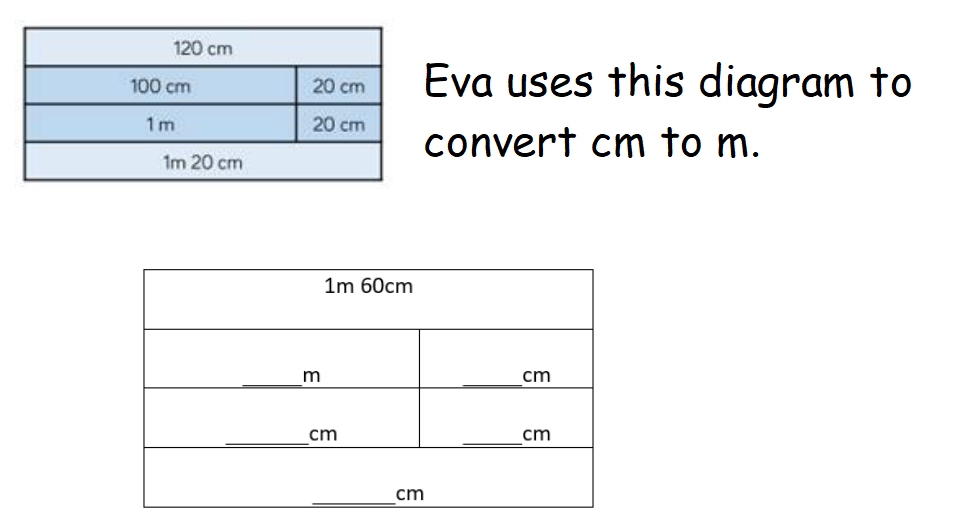 Use Eva’s method to convert 1m 60cm into cm.
1
60
60
100
160
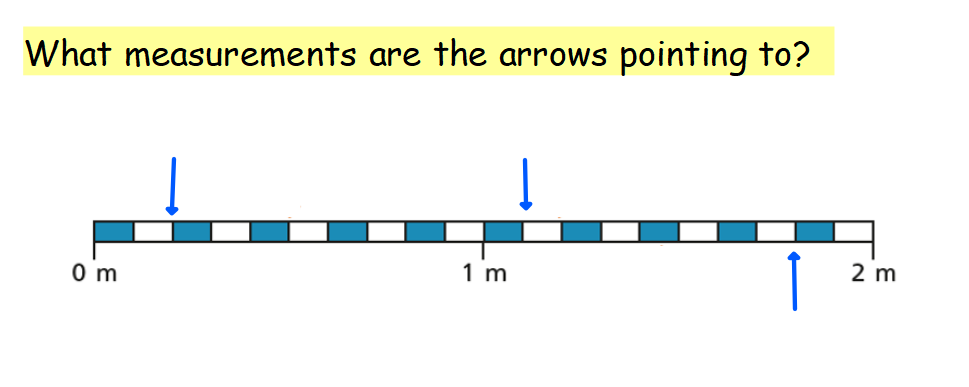 20cm
110cm
180cm
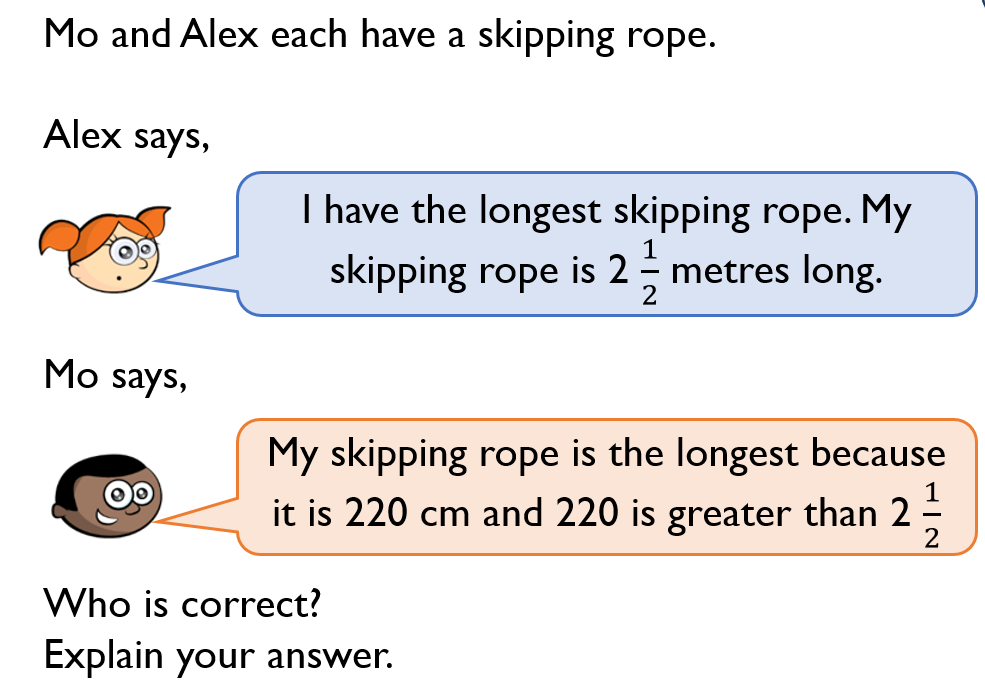 Remember ½ m = 50cm
Alex is correct because 2 ½ m is equivalent to  250cm and 250cm  is greater than 220cm.
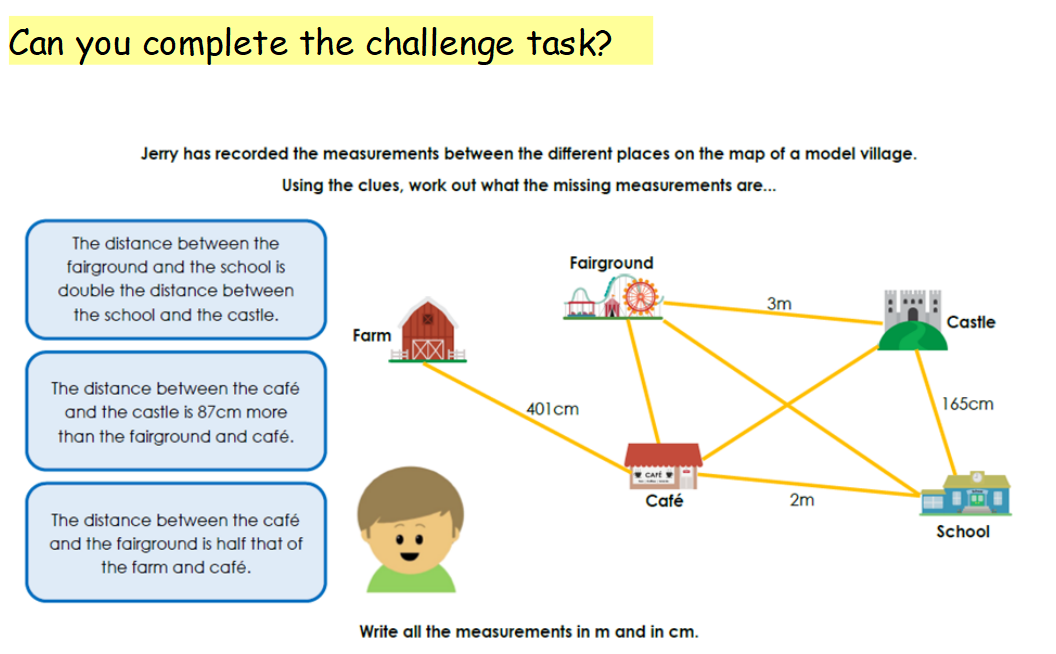